Universidade federal de pelotasuniversidade aberta do susespecialização em saúde da famíliamodalidade a distancia
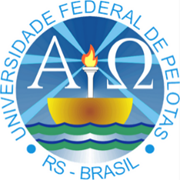 Melhoria da atenção ao câncer de colo uterino e de mama na UBS Alto Alegre, Encruzilhada do Sul/RS.

			Algi Marzo Rodriguez
Orientador: Andressa de Andrade
 

Pelotas, 2015.
Introdução
Os cânceres de colo uterino e de mama são responsáveis por altos índices de óbito a cada ano no mundo;
A prevenção de ambas as doenças encontrava-se deficitária em nosso município, onde a cultura de realizar exames de prevenção é muita escassa, um dos motivos pelos quais decidimos trabalhar com esta temática.
Encruzilhada do Sul
Encruzilhada do Sul possui 25500 habitantes;
Fonte de economia madeira e pecuária.
5 Estratégias em Saúde da Família(ESF) e 1 Unidade Básica de Saúde com modelo de atenção tradicional (UBS);
1 Unidade de Pronto Atendimento (UPA);
1 Hospital em parceria com o SUS.
ESF Alto Alegre
População da área: 6232 habitantes;
A ESF reformada conta com uma equipe completa: 1 medico geral, 1 odontólogo, 1 enfermeira, 1 técnica enfermagem, 1 secretária, 1 administradora, 1 auxiliar geral, 1 psicóloga e 1 nutricionista que atende uma vez por semana;
 7 Agentes Comunitários de Saúde (ACS).
Ação programática antes da Intervenção
Pouco conhecimento sobre prevenção;
Pouco cadastro das mulheres da faixa etária; 
Busca ativa deficiente;
Registros sem qualidade;
Poucas atividades de promoção e prevenção.
Objetivo geral
Melhorar a atenção ao câncer de colo uterino e de mama na UBS Alto Alegre, do Município de Encruzilhada do Sul, RS.
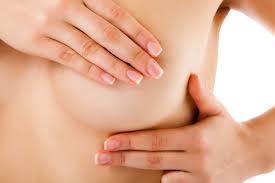 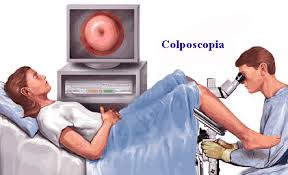 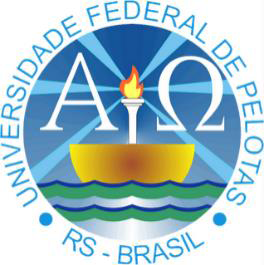 Metodologia
Seguimento do Caderno de Atenção Básica sobre Cânceres 
do colo do útero e mama (Ministério da Saúde, 2013);

Período de 16 semanas;

Ficha Espelho;

Planilha de Coleta de Dados; 

Reuniões com a equipe e secretaria de saúde.
Metodologia
Ações 
Monitoramento e avaliação; 
Organização e gestão do serviço;
Engajamento público;
Qualificação da pratica clinica.
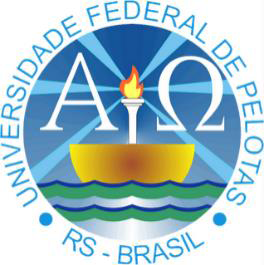 Logística
Pacto com a Gestão;


Capacitação da equipe da ESF;


Capacitação dos Agentes Comunitários de Saúde;


Reorganização do atendimento;


Grupos na comunidade;
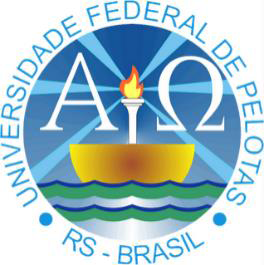 Resultados
Objetivo 1:

 Ampliar a cobertura de detecção precoce do 
câncer de colo de útero e do câncer de mama.

Metas:

 Ampliar a cobertura de detecção precoce de CA de
útero na faixa etária entre 25 e 64 anos para 90%;

Ampliar a cobertura de detecção precoce de CA de 
mama na faixa etária de 50 a 69 anos para 90%.
Resultados
1.1 Proporção de mulheres entre 25 e 64 anos com exame em dia para detecção precoce do câncer de colo de útero.
Resultados
1.2 Proporção de mulheres entre 50 e 69 anos com exame em dia para detecção precoce do câncer de mama.
Resultados
Objetivo 2:
Melhorar a qualidade do atendimento das mulheres que realizam detecção precoce de câncer de colo de útero e de mama na unidade de saúde.

Metas:
Obter 100% de coleta de amostras satisfatórias do exame citopatológico de colo de útero.
Resultados
2.1 Proporção de mulheres com exame citopatológico alterado que não estão em acompanhamento e que foram buscadas pelo serviço para dar continuidade ao tratamento.

Meta alcançada: 100% das mulheres estão com acompanhamento adequado.
Resultados
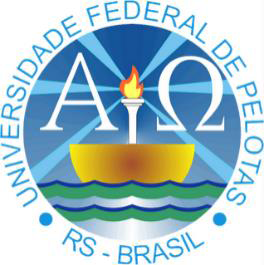 Objetivo 3

Melhorar a adesão das mulheres à realização de exame 
Citopatológico de colo uterino e mamografia.

Metas:

Fazer busca ativa de 100% da mulheres que tiveram resultado 
do  citopatológico alterado e que não voltaram para conhecer 
o resultado.

Fazer busca ativa de 100% das mulheres que tiveram 
mamografia alterada e que não voltaram para conhecer o 
resultado                   
                                    META ALCANÇADA
Resultados
3.1 Proporção de mulheres com exame citopatológico alterado que não retornaram para conhecer o resultado.
Resultados
Objetivo 4:
Melhorar o registro das informações.

Metas:
Manter registro da coleta de exame citopatológico de colo de útero em registro específico em 100% das mulheres cadastradas.

Manter registro da realização da mamografia em registro específico em 100% das mulheres cadastradas.
Resultados
4.1 Proporção de mulheres com registro adequado do exame citopatológico de colo de útero.
Resultados
4.2  Proporção de mulheres com registro adequado da mamografia.
Resultados
Objetivo 5:
Mapear as mulheres de risco para câncer de colo de útero e de mama.
Metas: 	
Pesquisar sinais de alerta para câncer de colo de útero em 100% das mulheres entre 25 e 64 anos (Dor e sangramento após relação sexual e/ou corrimento vaginal excessivo). 

Realizar avaliação de risco para câncer de mama em 100% das mulheres entre 50 e 69 anos.
Resultados
5.1 Proporção de mulheres entre 25 e 64 anos com pesquisa de sinais de alerta para câncer do colo uterino.
Resultados
5.2 Proporção de mulheres entre 50 e 69 anos com avaliação de risco para câncer de mama.
Resultados
Objetivo 6:
Promover a saúde das mulheres que realizam detecção precoce de câncer de colo de útero e de mama na unidade de saúde.
Metas:
Orientar 100% das mulheres cadastradas sobre doenças sexualmente transmissíveis (DST) e fatores de risco para câncer de colo de útero. 

Orientar 100% das mulheres cadastradas sobre doenças sexualmente transmissíveis (DST) e fatores de risco para câncer de mama.
Resultados
6.1 Proporção de mulheres entre 25 e 64 anos que receberam orientação sobre DSTs e fatores de risco para câncer de colo uterino
Resultados
6.2 Proporção de mulheres entre 50 e 69 anos que receberam orientação sobre DSTs e fatores de risco para câncer de mama.
Discussão
Para Equipe:
Profissionais mais capacitados para trabalhar com os protocolos do MS de Cânceres de Colo de Útero e de Mama;

Melhor preparação no sentido da promoção e prevenção em saúde;

Profissionais mais comprometidos com a comunidade.
Discussão
Para o Serviço:
Maior engajamento no desenvolvimento das ações;
Mais qualidade na implantação dos programas do Ministério da Saúde;
Maior qualidade dos registros dos pacientes;
Melhorou a qualidade da atenção a mulher.
Discussão
Para a comunidade:
Aumentou a cultura sobre a importância dos exames de prevenção;
Alcançamos 100% de acompanhamento às usuárias com exames alterados;
Maior quantidade de atividades de educação em saúde na comunidade, nas escolas;
Confiança e segurança na equipe.
Discussão
O projeto vai ter continuidade  depois de sua conclusão:
Para melhorar os resultados precisamos continuar com as ações, mantendo estreita relação com o gestor municipal de saúde, para resolver as dificuldades encontradas na demora dos resultados dos exames e consultas especializadas no município.
Reflexão crítica sobre o processo pessoal de aprendizagem
Foram superadas minhas expectativas iniciais no decorrer da intervenção, sobretudo na área de promoção e prevenção da saúde, da capacidade da equipe de implantação dos programas do MS e da comunidade de colaborar nos projetos da equipe. 

Na pratica profissional foi muito importante demostrar que é possível melhorar a saúde da população com menos recursos e mais trabalho na promoção e prevenção da saúde.
Reflexão crítica sobre o processo pessoal de aprendizagem
Aprendi que é possível trabalhar, ainda que, com poucas condições, que só precisamos trabalhar com amor e dedicação e que a promoção em saúde é muito importante para melhorar a qualidade de vida das pessoas, tornando-os atores de seu próprio cuidado.
Obrigado